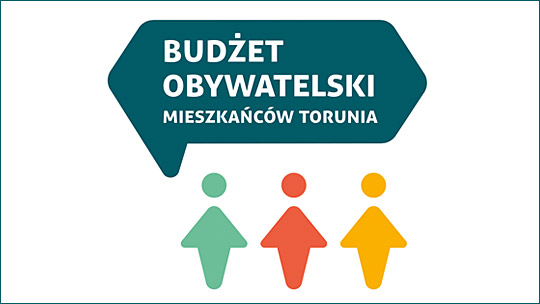 BUDŻET OBYWATELSKI W TORUNIU NA ROK 2024
Wyniki głosowania
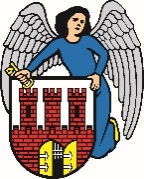 13 października 2023
Budżet obywatelski w Toruniu 2024. Pieniądze.
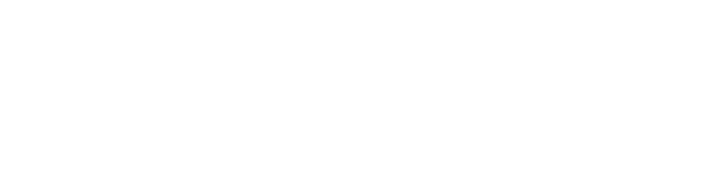 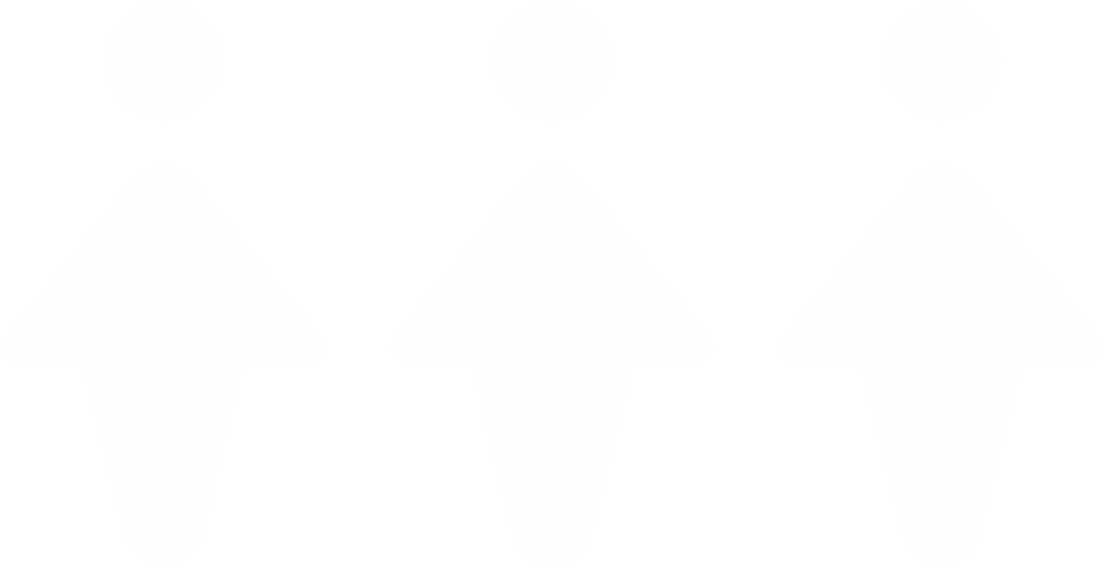 Budżet obywatelski w Toruniu 2024. Pule lokalne.
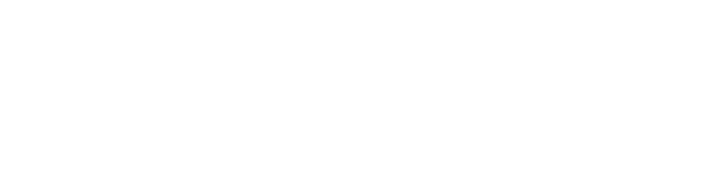 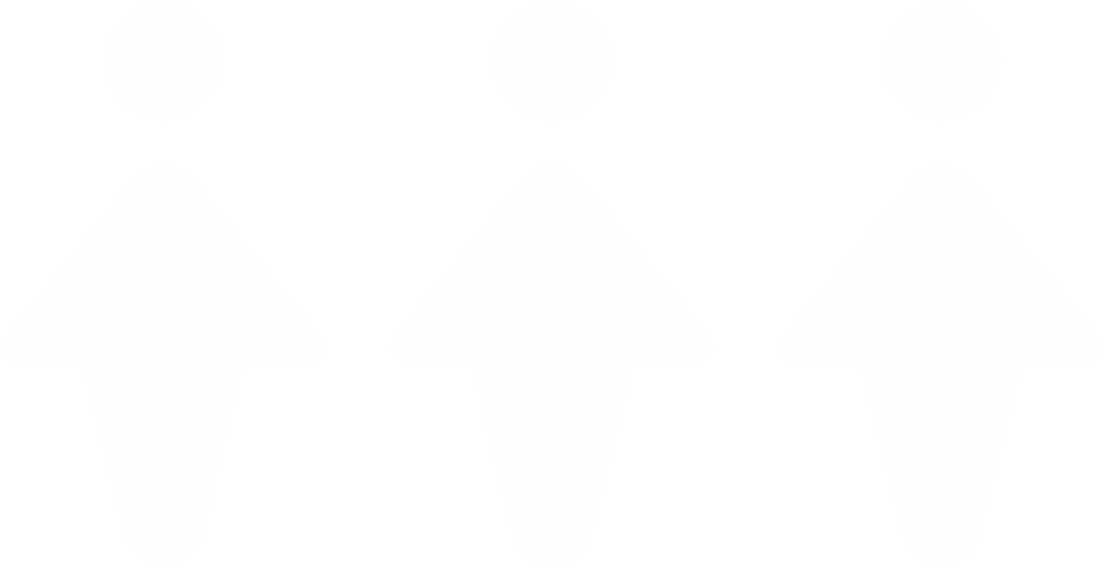 Budżet obywatelski w Toruniu 2024. Projekty.
126
projeków do głosowania
84
na listach lokalnych
42
na liście ogólnomiejskiej
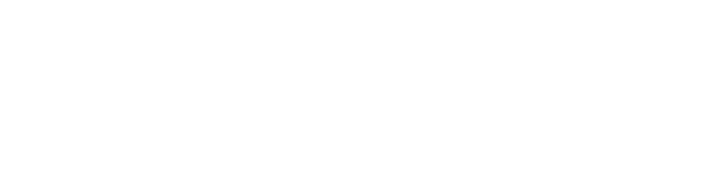 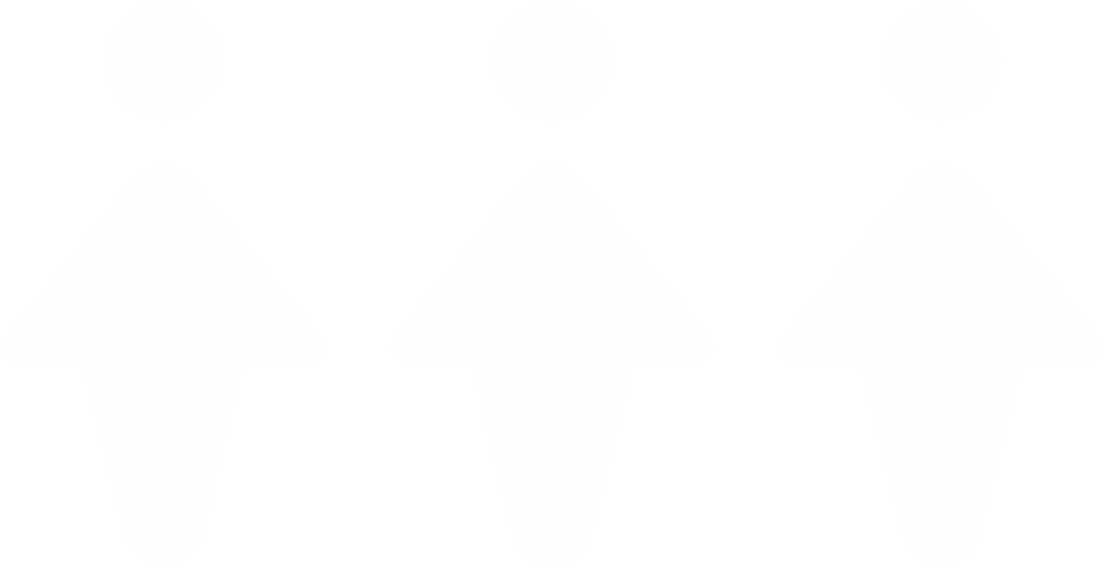 Budżet obywatelski w Toruniu 2024. Projekty.
LICZBA
WYBRANYCH PROJEKTÓW
50
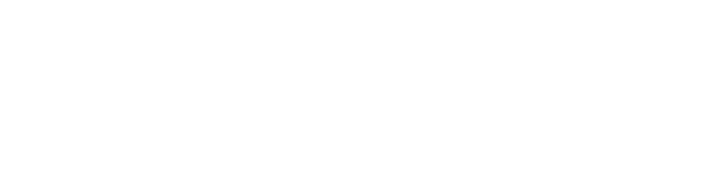 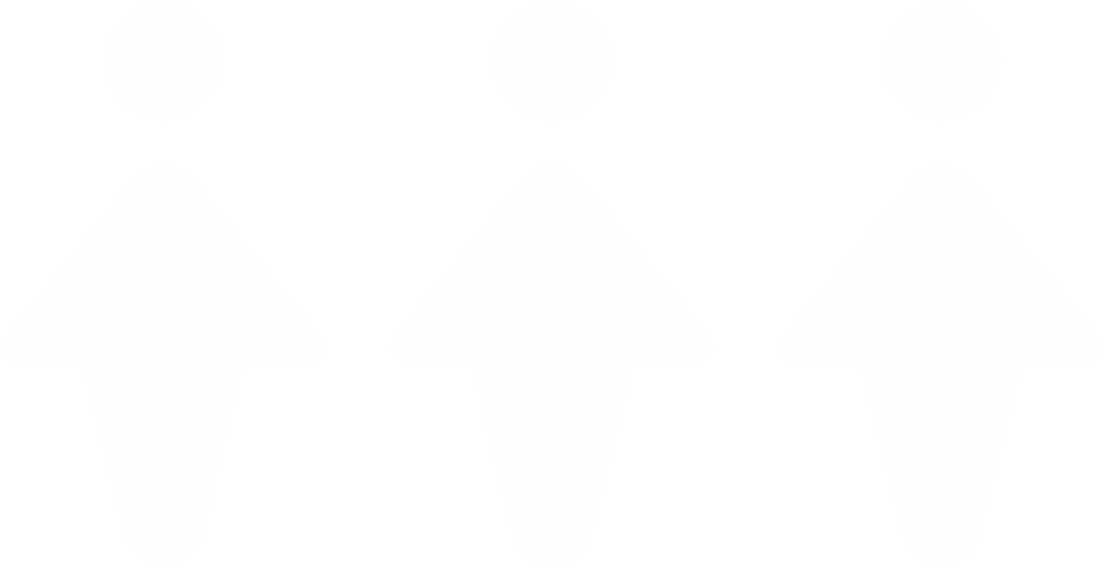 Budżet obywatelski w Toruniu. Liczba wybranych projektów w edycjach 2014-2024.
609 zadań
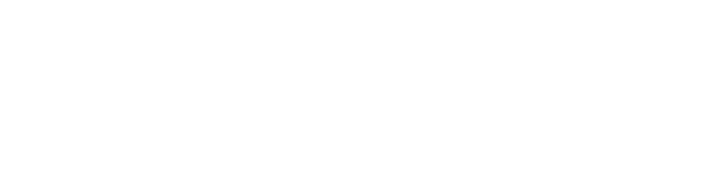 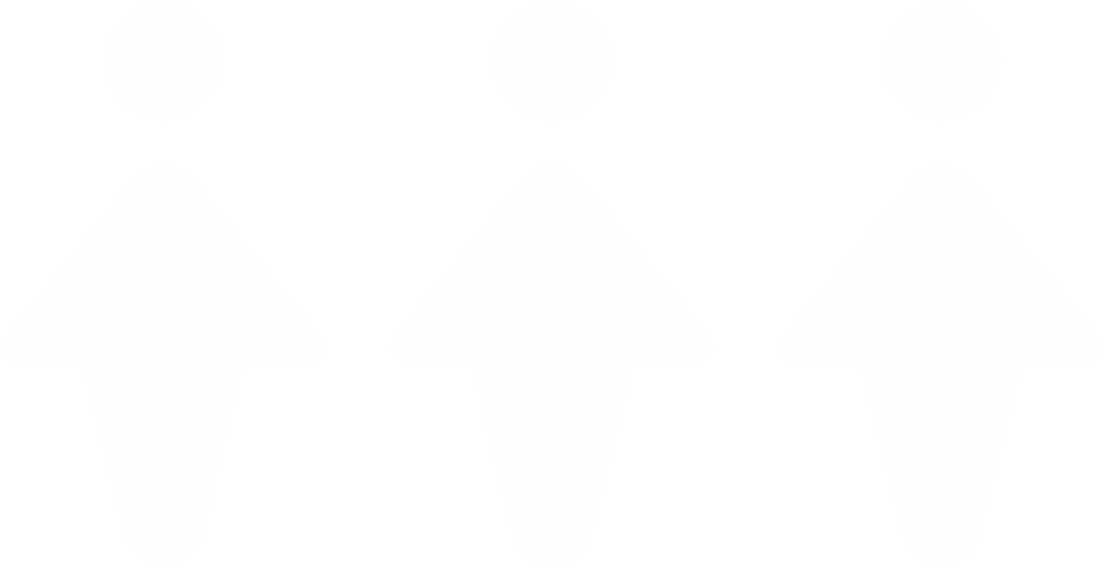 Budżet obywatelski w Toruniu. Liczba projektów / kwota łączna / średnia wartość.
Liczba projektów
Średnia wartość projektów w zł
Kwota łączna w mln zł
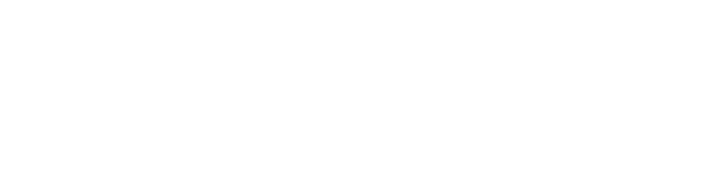 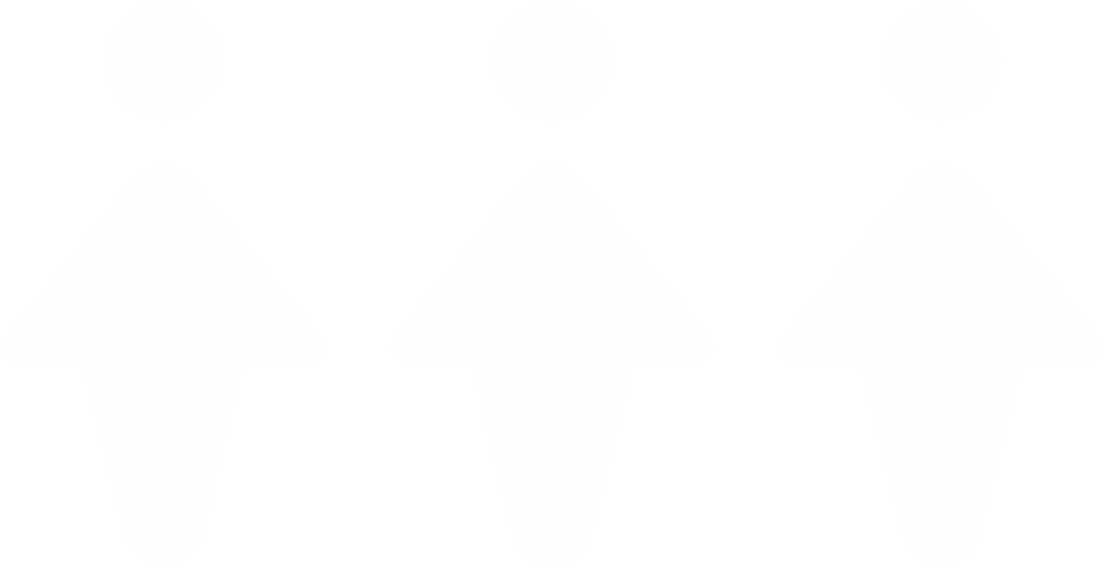 Budżet obywatelski w Toruniu 2024. Projekty wybrane i niewybrane.
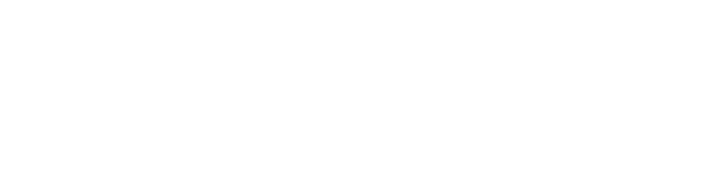 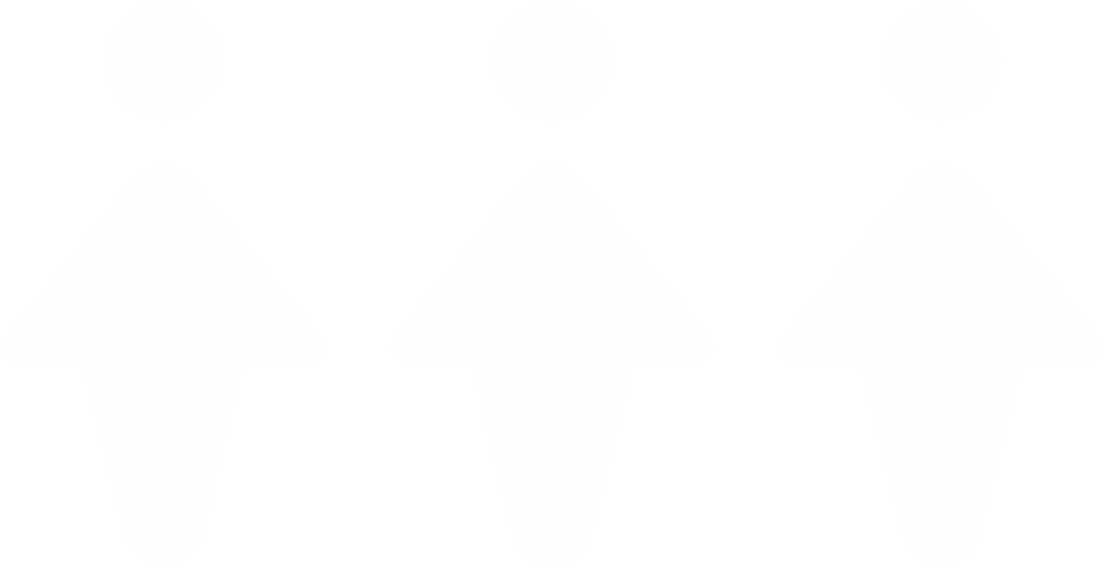 Budżet obywatelski w Toruniu 2024. Głosowanie.
10 857
(+13,5%)
Głosujący
18 376
Złożone karty
40 225
Oddane głosy
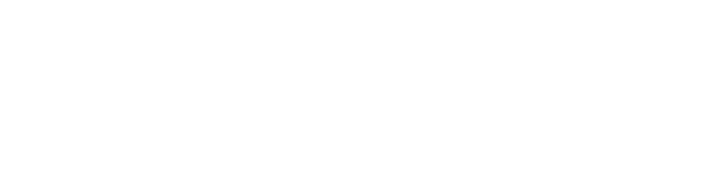 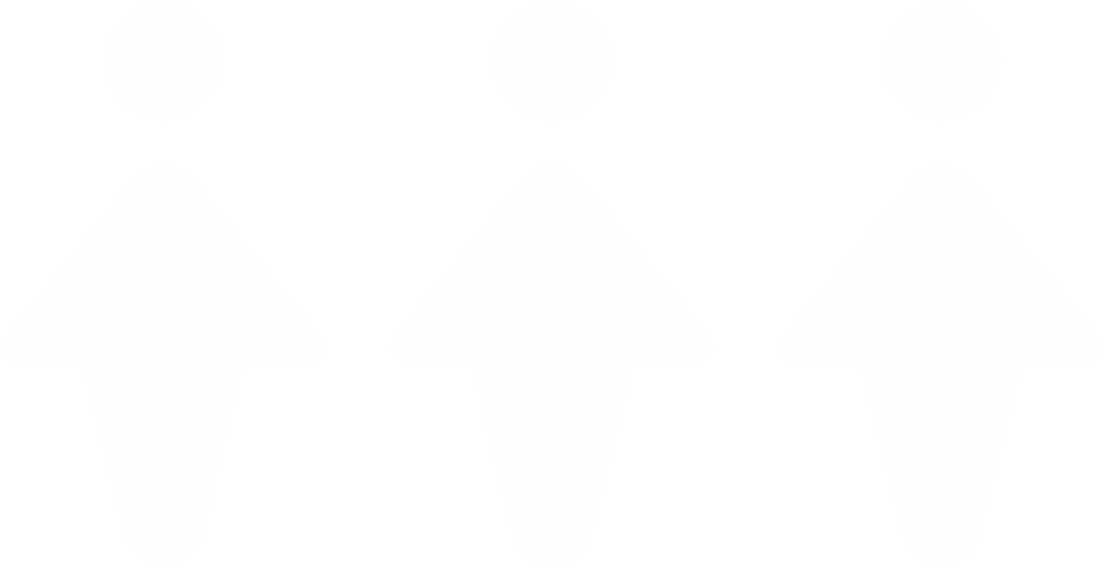 Budżet obywatelski w Toruniu 2024. Głosowanie.
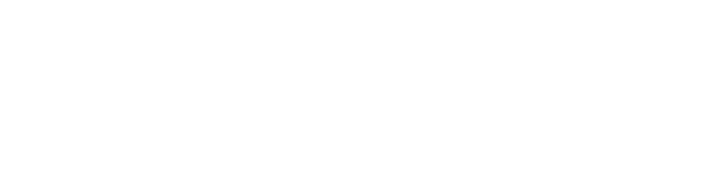 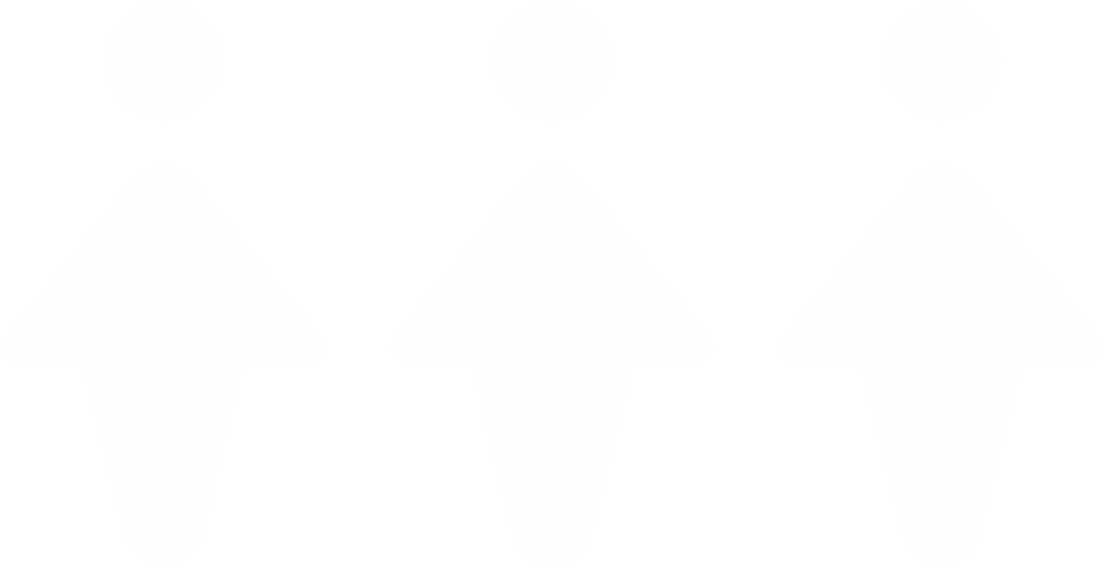 Budżet obywatelski w Toruniu 2024. Głosowanie.
Głosy ważne i głosy nieważne
Bez wpływu 
na wynik głosowania
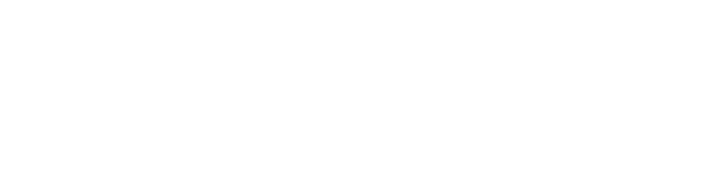 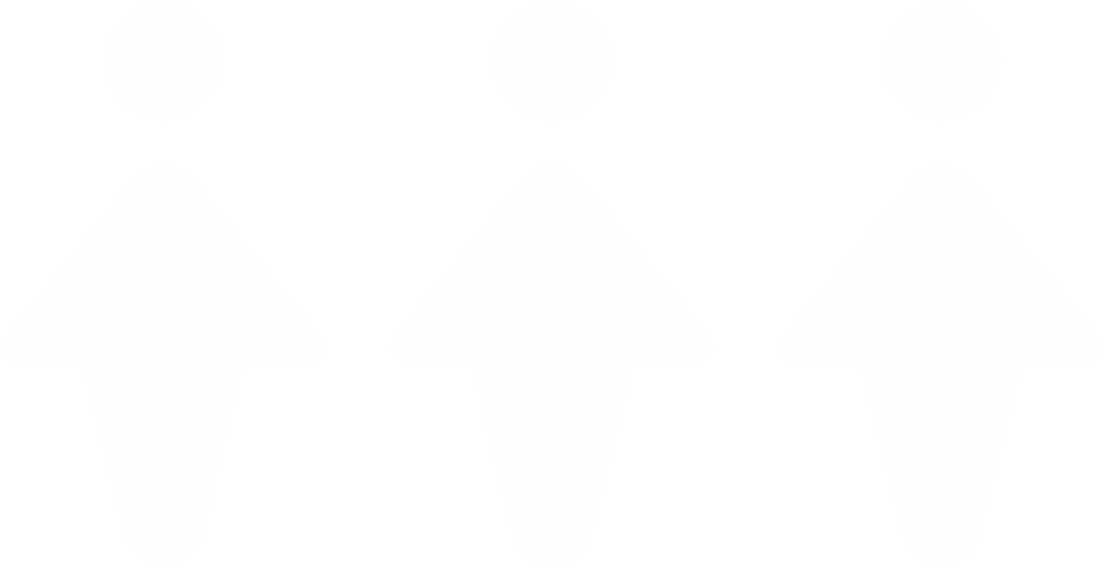 Budżet obywatelski w Toruniu 2024. Udział grup wiekowych w głosowaniu.
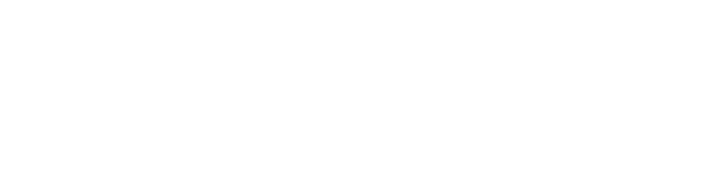 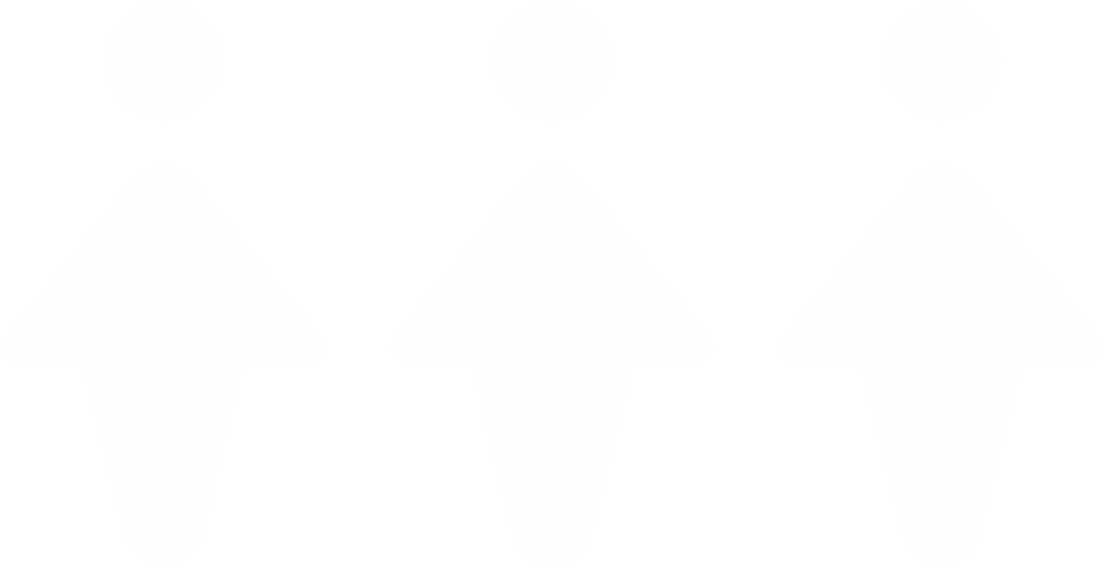 Budżet obywatelski w Toruniu 2024. Projekty wybrane - tematyka.
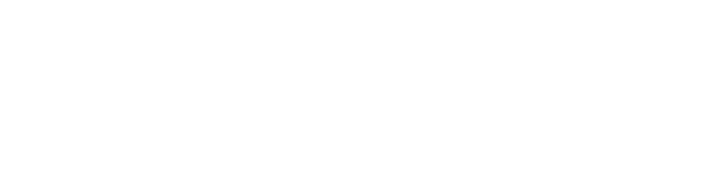 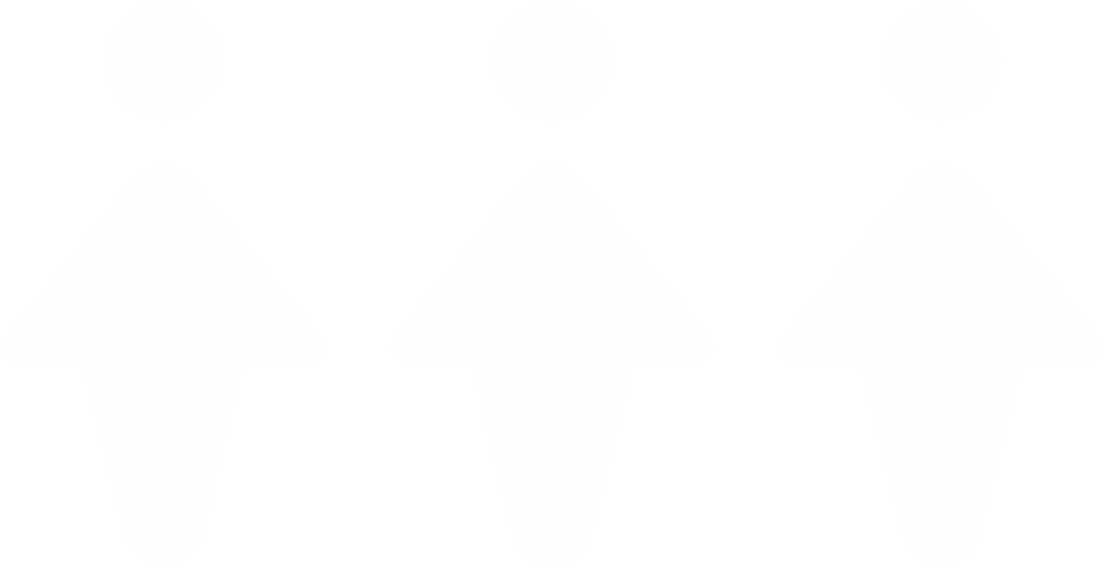 Budżet obywatelski w Toruniu 2024. Wybrane projekty: Bydgoskie.
B0570 - Wytchnienie pośród zieleni na Bydgoskim i Bielanach. 100 nowych drzew.

B0563 - Kolorowa ulica i zielony tunel zakochanych atrakcją Bydgoskiego Przedmieścia.

B0562 - Plac zabaw na Gagarina.

B0567 - Kolorowa rabata bylinowa w alei głównej w Parku (w pobliżu stawu).

B0568 - Renowacja ławki Schillera - czas najwyższy!

B0569 - Nowe życie dla boiska przy Szkole Podstawowej Nr 13.
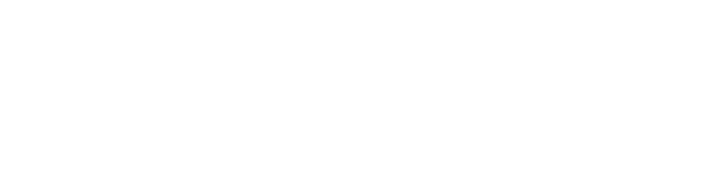 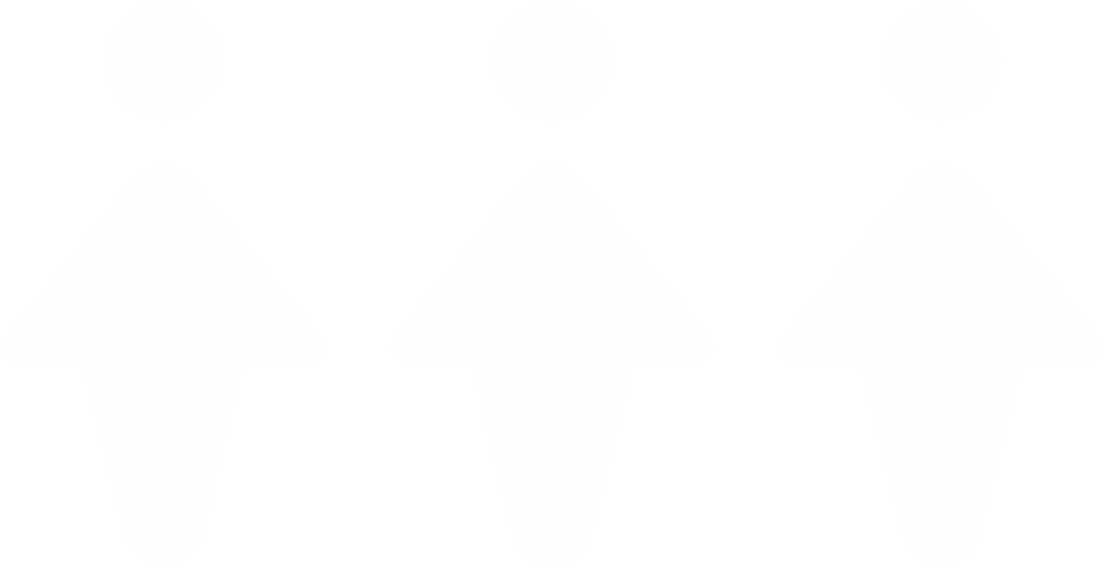 Budżet obywatelski w Toruniu 2024. Wybrane projekty: Chełmińskie.
CH0548 - Super ekologiczna Szkoła Podstawowa Nr 24 w Toruniu.

CH0552 - Rewaloryzacja alei lipowej przy PCK - poprawa warunków siedliskowych 
                 i usunięcie jemioły.

CH0551 - Nowe, kolorowe i miododajne zagospodarowanie zielenią ronda KOR   
                 (Podgórna, Kołłątaja).

CH0545 - Naprawa nawierzchni fragmentu drogi osiedlowej przy ul. Koniuchy                  i Kozackiej.  

CH0559 - Zazielenić ulice Kaszownika.

CH0550 - Siódme Święto Chełmińskiego Przedmieścia.
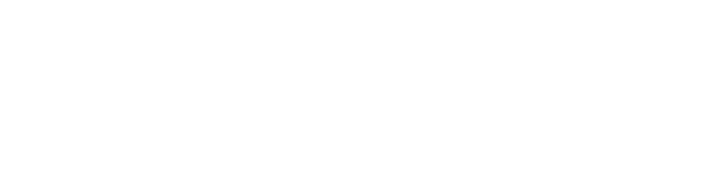 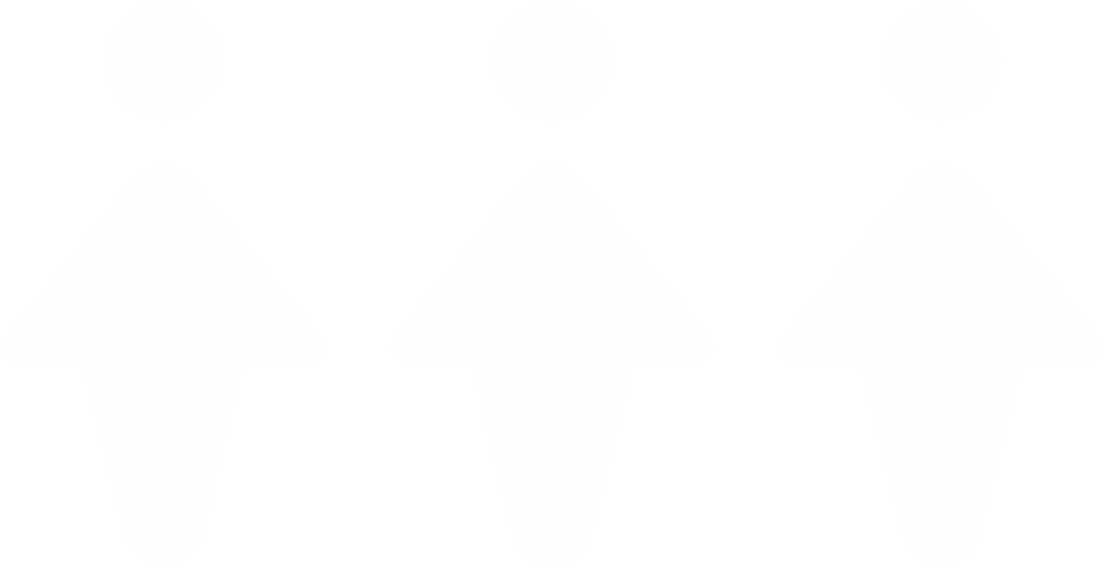 Budżet obywatelski w Toruniu 2024. Wybrane projekty: Czerniewice.
CZ0105 - Wykonanie zieleni na terenie rekreacyjno-sportowym.
 
CZ0104 - XXIV Festyn parafialny "Tu są moje Czerniewice".

CZ0106 - Energooszczędny system sterowania oświetleniem.

CZ0107 - Na moim osiedlu bawiąc się uczę.
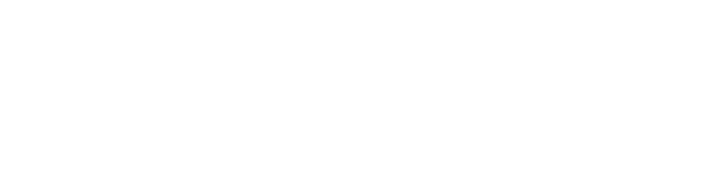 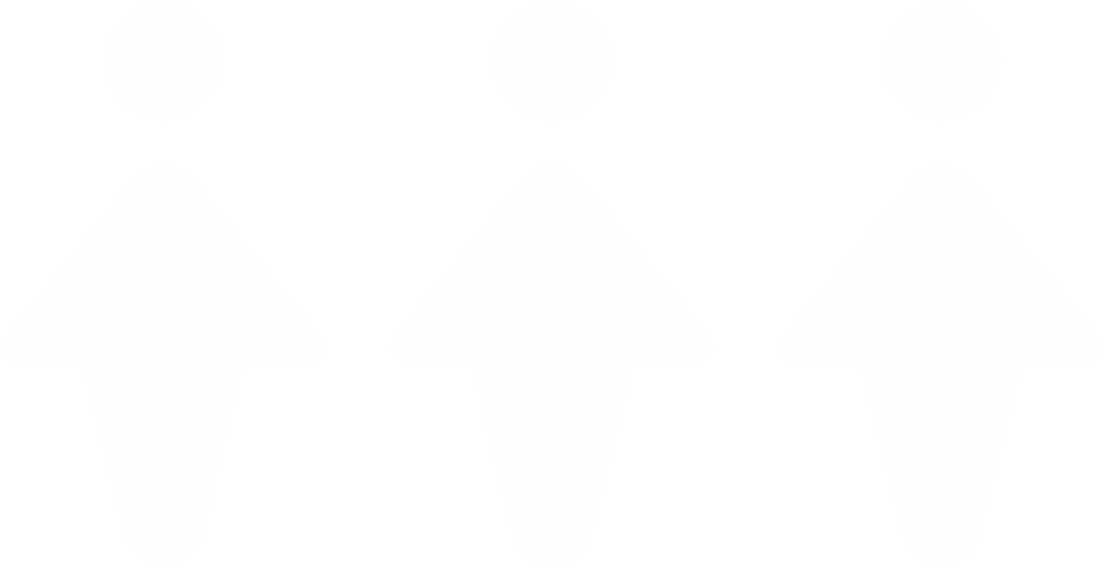 Budżet obywatelski w Toruniu 2024. Wybrane projekty: Grębocin-Bielawy.
GB0125 - Plac zabaw na Bielawach.

GB0124 - Zielona strefa relaksu.
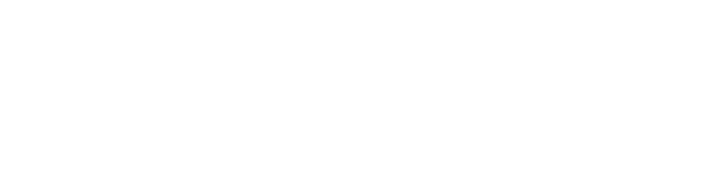 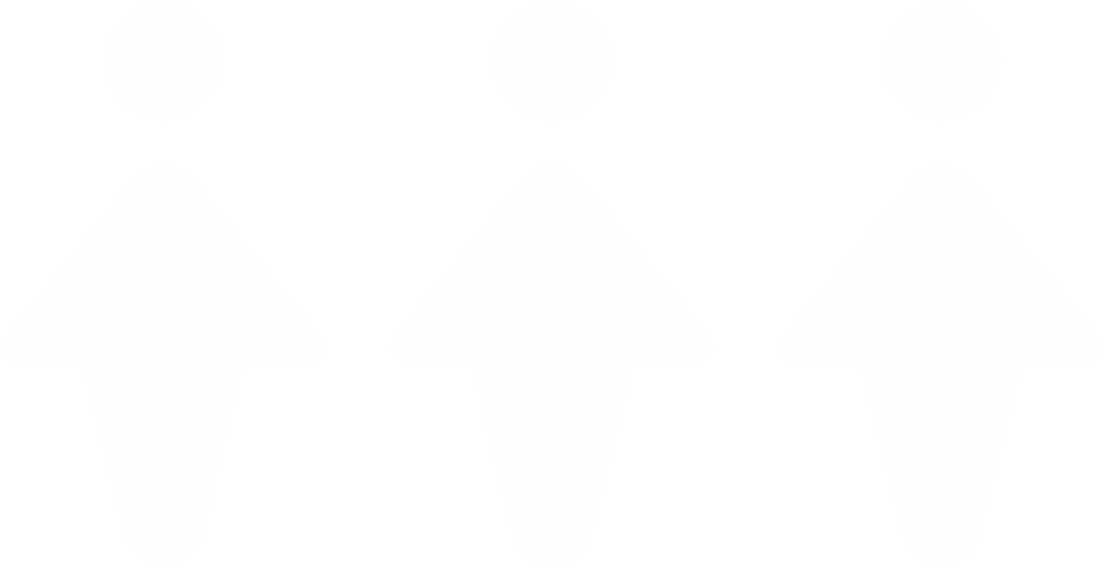 Budżet obywatelski w Toruniu 2024. Wybrane projekty: Jakubskie-Mokre.
JM0847 - Nowa bieżnia lekkoatletyczna przy Zespole Szkół Inżynierii Środowiska.
 
JM0849 - Zagospodarowanie roślinami odpornymi na suszę placu Daszyńskiego.
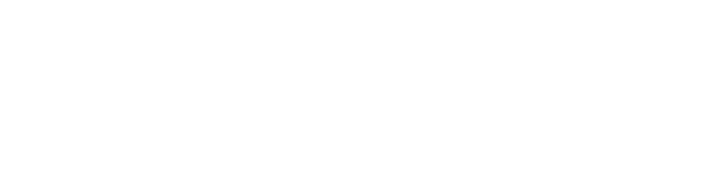 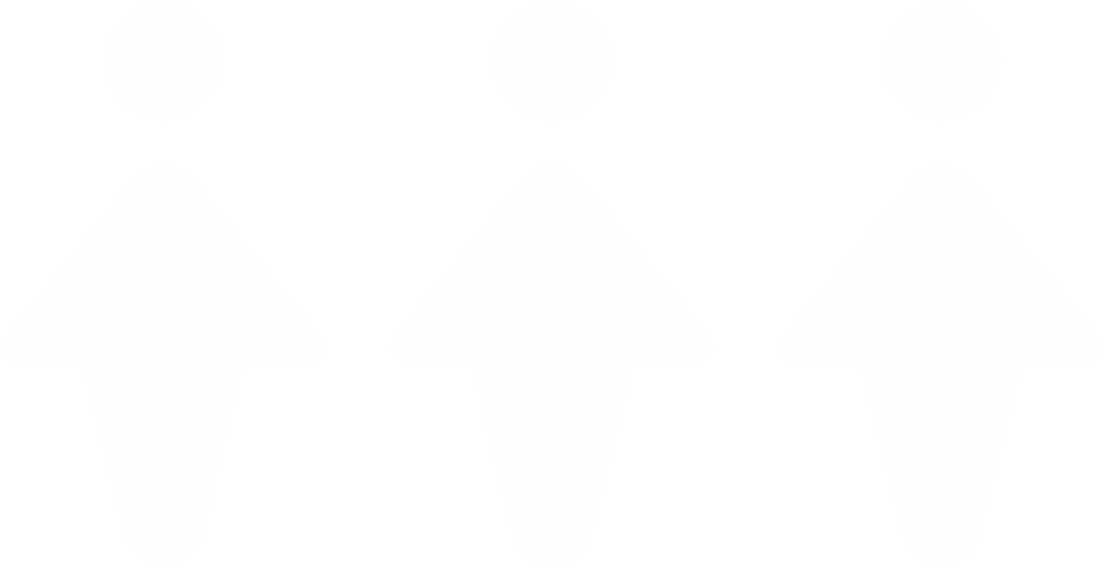 Budżet obywatelski w Toruniu 2024. Wybrane projekty: Kaszczorek.
K0130 - Masz zielone? Mam! Grasz w zielone? Gram! – 
              kontynuacja aranżacji terenu SP27
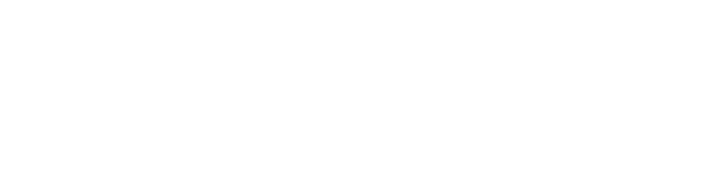 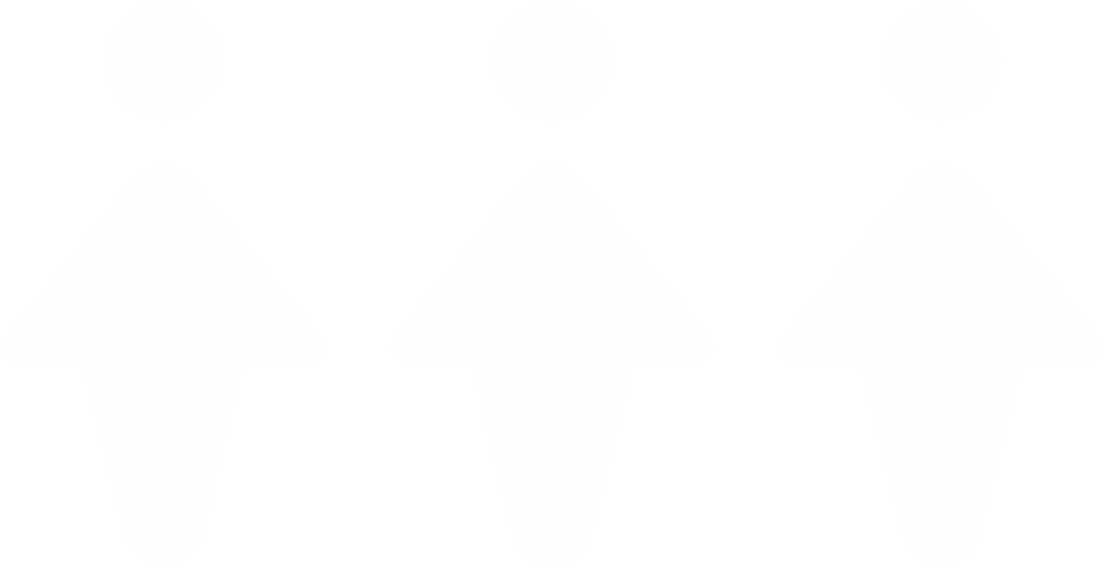 Budżet obywatelski w Toruniu 2024. Wybrane projekty: Podgórz.
P0204 - Dziecięce marzenia.

P0206 - Glinki razem!!! dla każdego coś dobrego!!!

P0209 - Posprzątaj po swoim pupilu.

P0205 - Doposażenie placu zabaw.
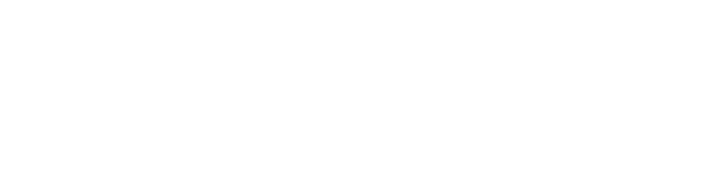 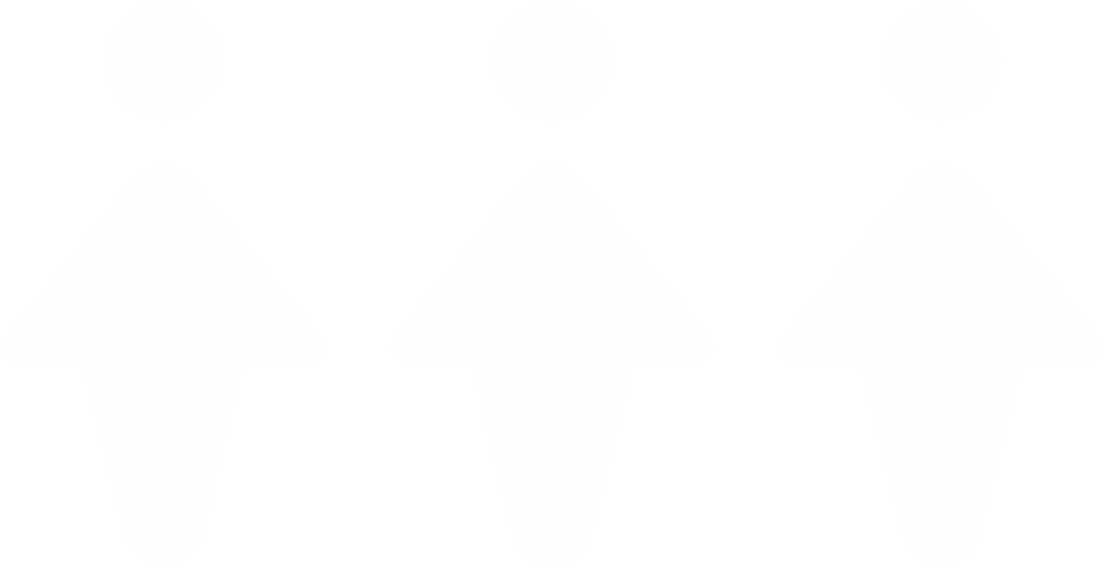 Budżet obywatelski w Toruniu 2024. Wybrane projekty: Rubinkowo.
R0153 - Rubinkowo - Bezpieczne Osiedle - Bezpieczni Mieszkańcy.

R0151 - Drabinkowo - Planeta Zabawy.
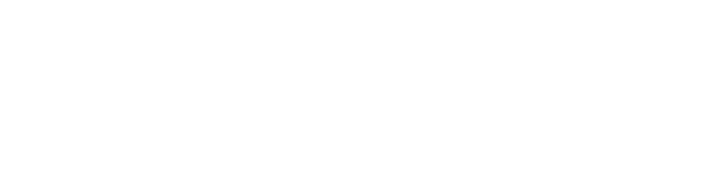 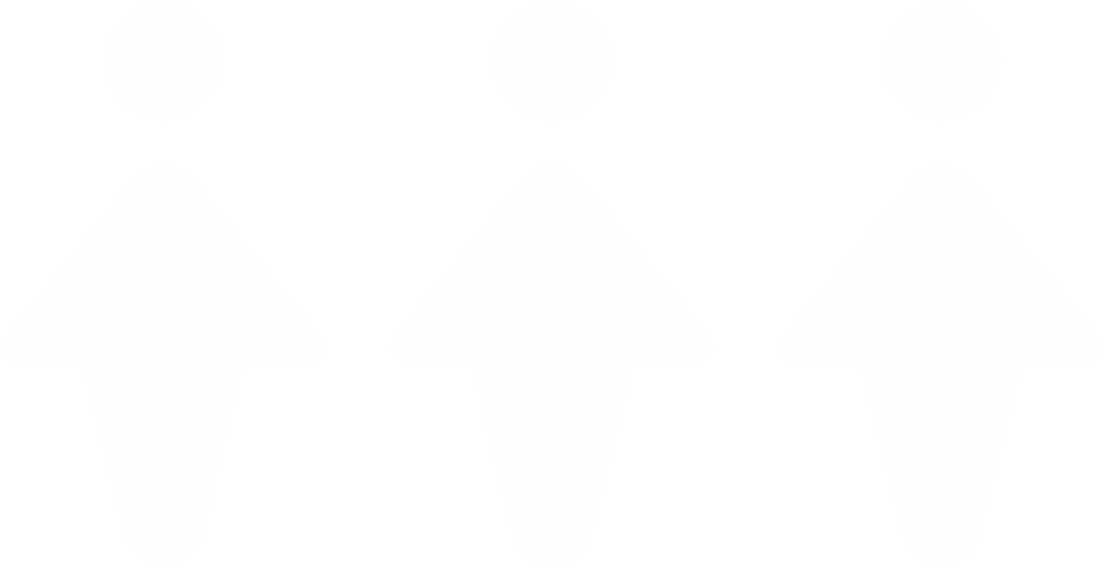 Budżet obywatelski w Toruniu 2024. Wybrane projekty: Rudak.
RU0115 - Przyjazne i Zielone Lewobrzeże. Wydma Rudacka –
                 ekologiczne miejsce relaksu.

RU0116 - Rekreacja na Rudaku B - górka saneczkowa.

RU0113 - Fitness na Rudaku.
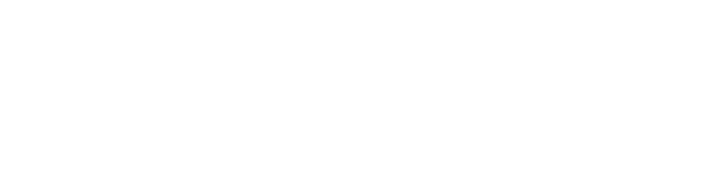 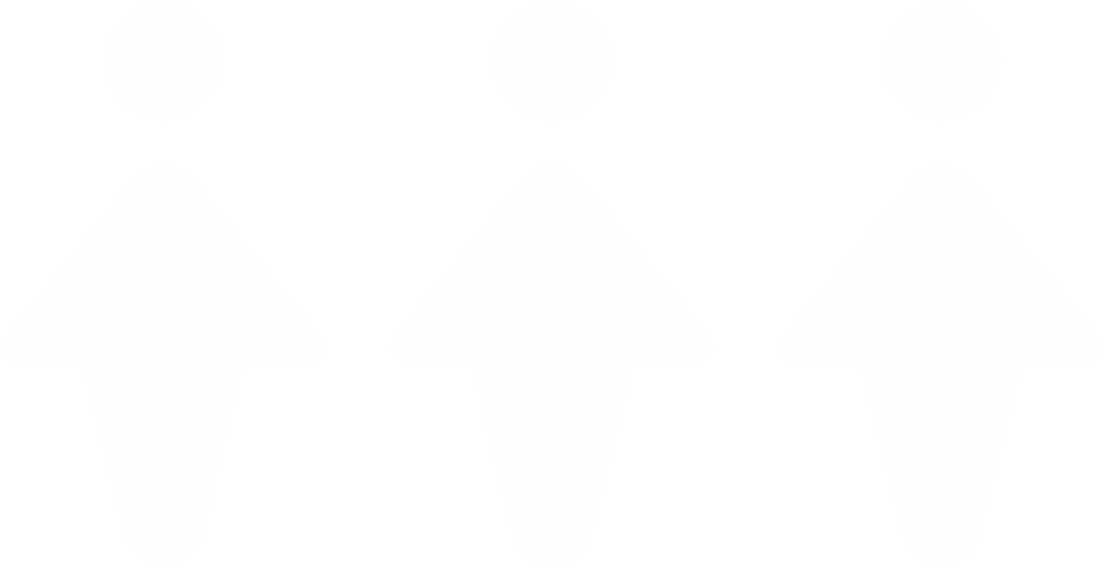 Budżet obywatelski w Toruniu 2024. Wybrane projekty: Skarpa.
SK0382 - Sensoryczny plac zabaw dla dzieci małych w żłobkowym ogrodzie.

SK0384 - Rodzinny plac zabaw dla dzieci.
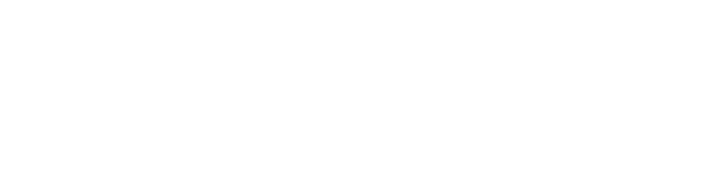 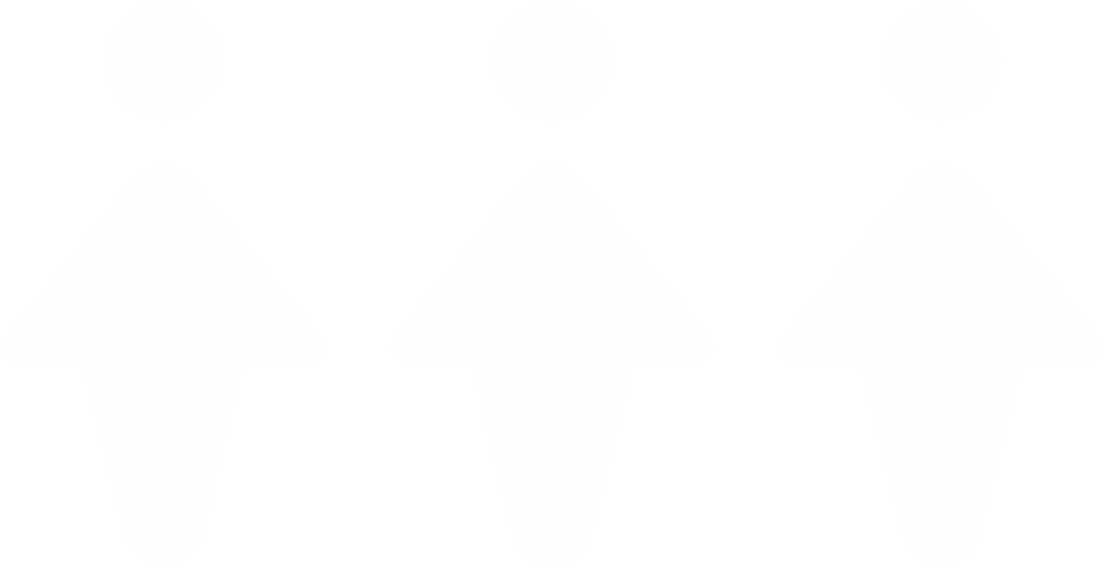 Budżet obywatelski w Toruniu 2024. Wybrane projekty: Staromiejskie.
SM0463 - BO warto głosować na Szczytną 13!

SM0466 - Remont placu zabaw w Fosie Zamkowej wraz z nasadzeniami drzew 
                  i krzewów.
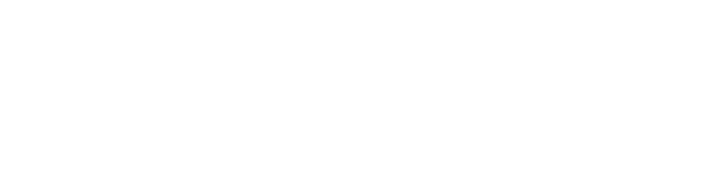 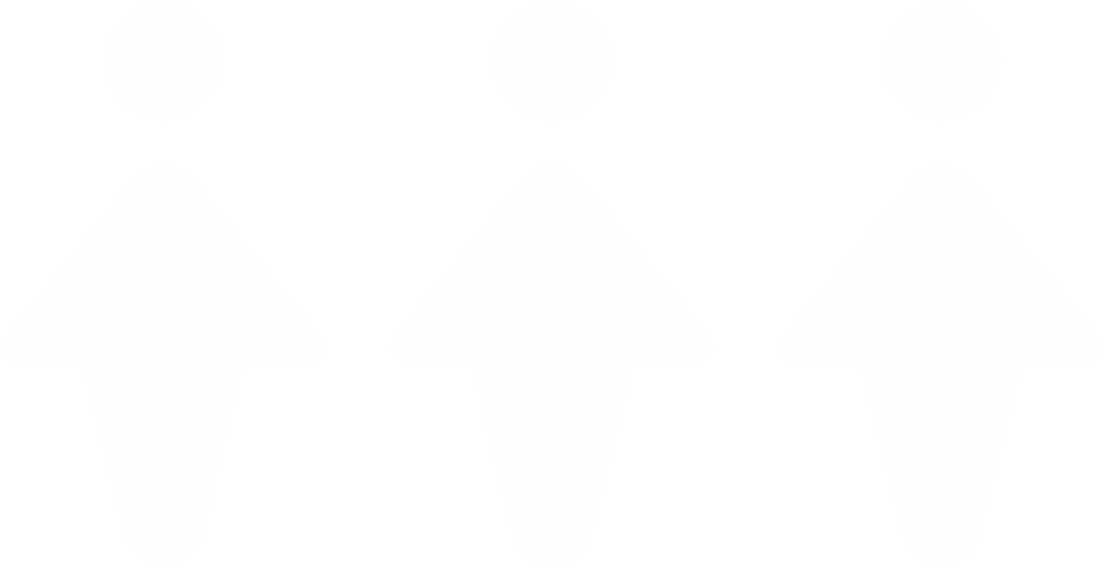 Budżet obywatelski w Toruniu 2024. Wybrane projekty: Stawki.
ST0156 - Budowa okólnej bieżni lekkoatletycznej wokół boisk Orlik przy ul. Hallera.

ST0159 - Ognisko Mikołajkowe.
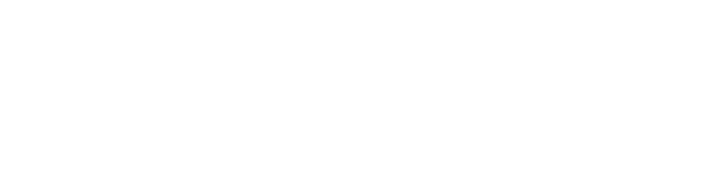 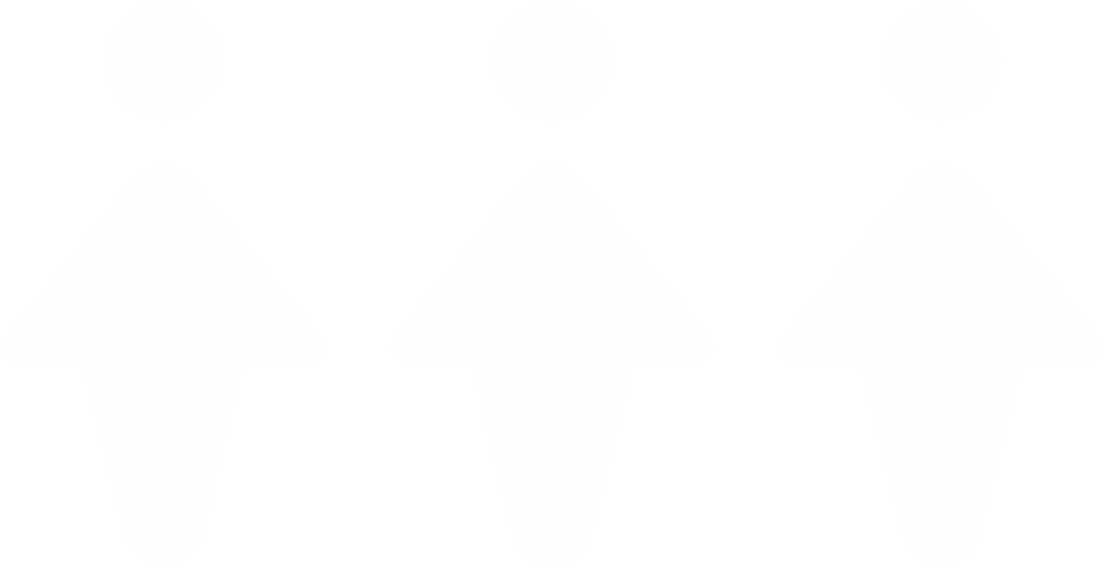 Budżet obywatelski w Toruniu 2024. Wybrane projekty: Wrzosy.
W0493 - Polepszenie komfortu wypoczynku na łonie natury pomiędzy stawem 
                a przedszkolem PM18.

W0486 - Zwiększamy bezpieczeństwo na osiedlu Jar.

W0485 - Festyn rodzinny – spotkajmy się razem.

W0496 - Nasadzenia dzikiej róży i krzewów miododajnych wzdłuż Szosy Chełmińskiej.

W0494 - Rewitalizacja terenu nasadzenie krzewów miododajnych 
                w pasie zieleni ul. Słowicza.

W0497 - Bezpłatne zajęcia artystyczne, sportowe i prozdrowotne.
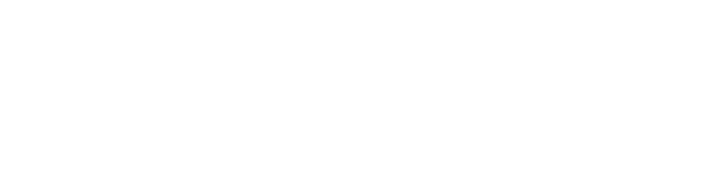 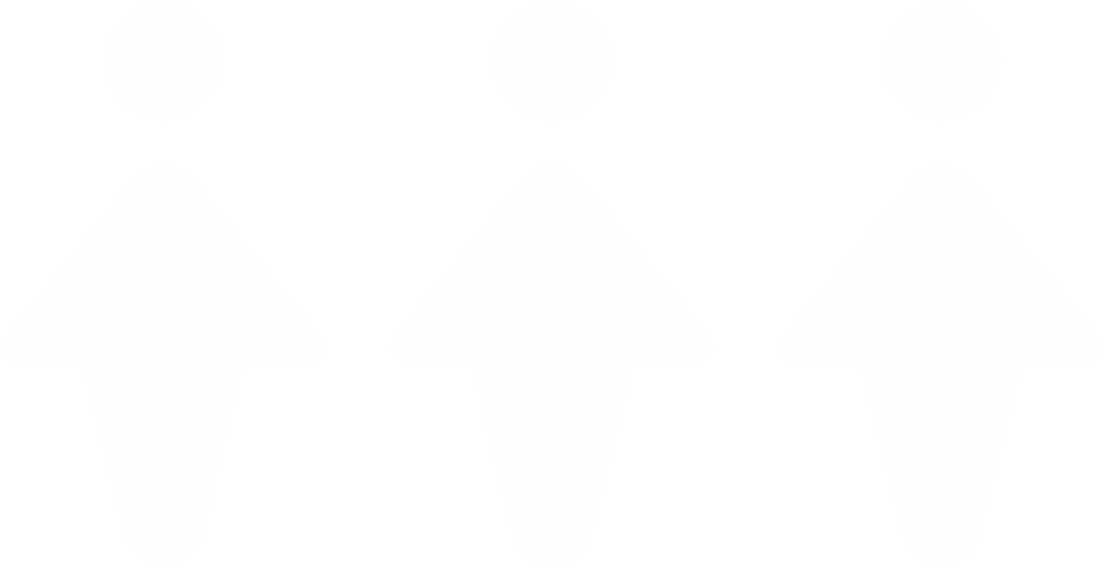 Budżet obywatelski w Toruniu 2024. Wybrane projekty: Ogólnomiejskie.
O0980 - Remont schroniska dla bezdomnych zwierząt w Toruniu.

O0946 - Pomoc młodym zwierzętom - zakup inkubatora na wyposażenie patrolu EKO.

O0951 - Pomoc kotom bezdomnym.

O0908 - Defibrylatory AED - Punkty Ratowania Życia.

O0923 - Kolacje (drugi posiłek) dla przebywających w Miejskim Schronisku 
               dla Bezdomnych Mężczyzn.

O0970 - Toruń chroni jerzyki - wieszamy budki dla jerzyków na szkołach i przedszkolach.
 
O0971 - Czysty Toruń - walczymy ze smogiem i z nielegalnymi wysypiskami.

O0959 - Napis wielkoformatowy, przestrzenny zawierający słowo "Toruń".
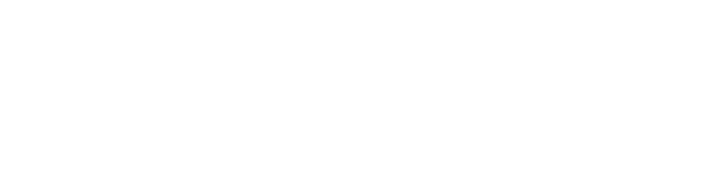 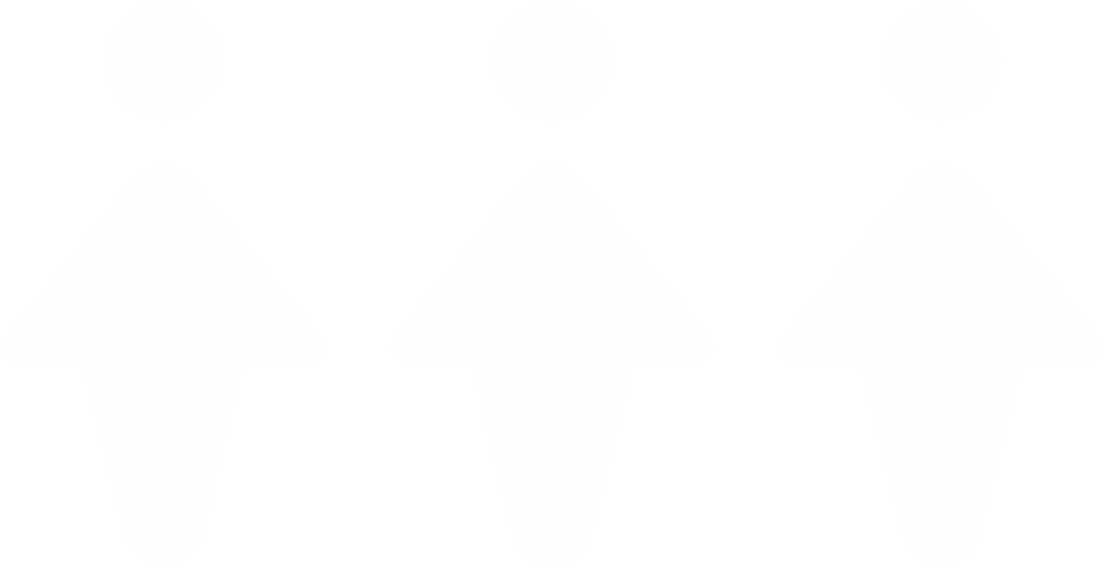 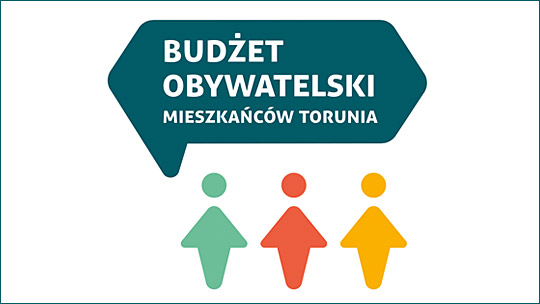 BUDŻET OBYWATELSKI W TORUNIU NA ROK 2024
Wyniki głosowania
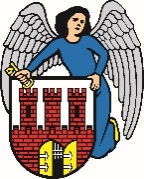 13 października 2023